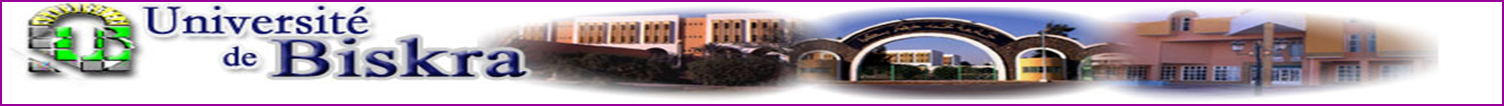 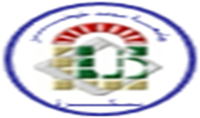 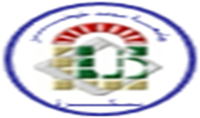 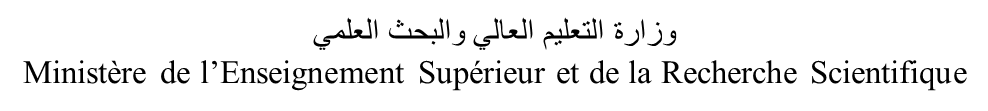 جامعة محمد خيضر- بسكرة
كلية العلوم الاقتصادية والتجارية وعلوم التسيير
قسم العلوم الاقتصادية
تطبيقات في الاقتصاد الكلي  موجه الى طلبة السنة الثانية ليسانس علوم مالية وتجارية
حل التمرين الرابع (السلسلة الثانية)  الأستاذة: عديسة
بافتراضنا نموذج يتكون من اقتصادين Aو B وذلك وفق معطيات الجدول التالي:
-حساب الميل الحدي للاستهلاك للاقتصاد Aوالواردات للاقتصاد B
-الميل الحدي للاستهلاك للاقتصاد A
C=a+byd 
1050=150+b1200
b=1050-150/120=0.75
-واردات الاقتصاد B
Y*=C+I+G+(X-M)
M=C+I+G+X-Y
Yd=Y-Tx+Tr
Y*=yd+Tx-Tr
Y*=1055..56
M=C+I+G+X-Y*
M=800+100+100+100-1055.56=44.44
- حساب الدخل التوازني ورصيد ميزانية الاقتصاد A : Y=1 /1-b+btx-btr(a-bTx0+bTr0+I+G+X-M)
بالتعويض بالقيم نجد y=1/1-0.75+0.75*0.15-0.75*0.05 (150-0.75*120+0,75*100+350+135+80-100) ومنه                                                           1846.15   y*=رصيد الميزانية للاقتصاد A 
SB=Tx*-((G*+Tr*)
SB=Tx0+ty-(G+Tr0+ry)
SB=120+0.15(1846.15)-(350+100+0.05*1846.15)
SB=69.615 اذن الميزانية في حالة فائض.
اذا كان الناتج عند التشغيل التام هو 2000 ون بالنسبة للاقتصاد A ، 
لدينا الاقتصادA    في حالة انكماش  أي       YE* <YF 
أي 2000أكبر من 1846.15  بفجوة بمقدار       : Δy=153.850
و   منه:          Δ y=KG Δ G                    =3,0769 1/1-0.75+0.75*0.15-0.75*0.05    KG =
Δ G= Δ y/ KG   =153,850/ 3,0769=50
أي يجب G زيادة  بـ 50 و,ن
يجب تغيير   واردات الاقتصاد A لتحقيق التوازن في الميزان التجاري 
لدينا رصيد الميزان التجاري للاقتصاد (A) ونرمز له بالرمز BTC
        BTC=X-M
BTC=80-100=-20                 A ومنه حالة عجز في الميزان التجاري للاقتصاد
وحتى يتحقق التوازن يجب تغير الميزان التجاري بـ قيمة -20 ومنه :
ΔBTC=-20 ΔM= ?
ΔBTC +BTC=X-M- Δ M
ΔBTC=- Δ M=-20
ومنه الدخل الجديد  وذلك بعد التعويض بقيمة  الواردات الجديدة حيث :
M’=M+ ΔM=100-20=80
Y=1 /0.325(150-0.75+0.75*100+150+135+80-80)
Y'=1907.69
-
يمكن تقييم حالة  الميزان التجاري والدخل الوطني للاقتصاد     حالة فائض
      BTC=100-44.44=55.56 BBTC=X-M
شكرا على الاصغاء والمتابعة